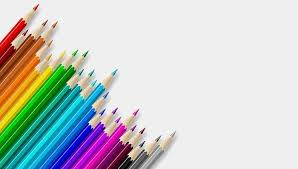 Attività interdisciplinare per l’inclusione n. 3 con integrazione di videolezioni individuali.Classe seconda B – plesso CapoluogoModalità asincrona
ATTIVITA’ DI ITALIANO
COMPLETA LE PAROLINE CON LA SILLABA GIUSTA
L
LA SILLABA
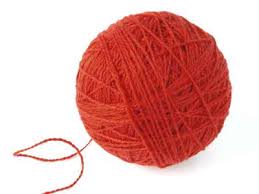 - -  NA
LA
L
A
+
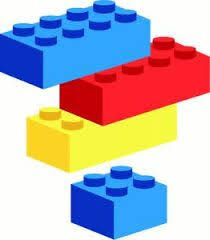 - - GO
LE
L
E
+
LI
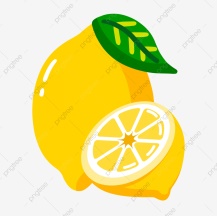 L
I
- - MONE
+
LO
O
L
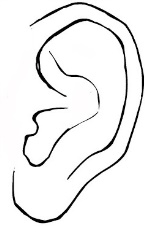 +
- - BO
LU
U
L
+
- - PO
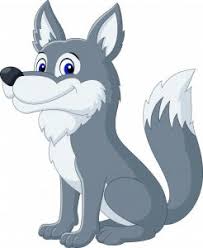 ATTIVITA’ DI STORIA
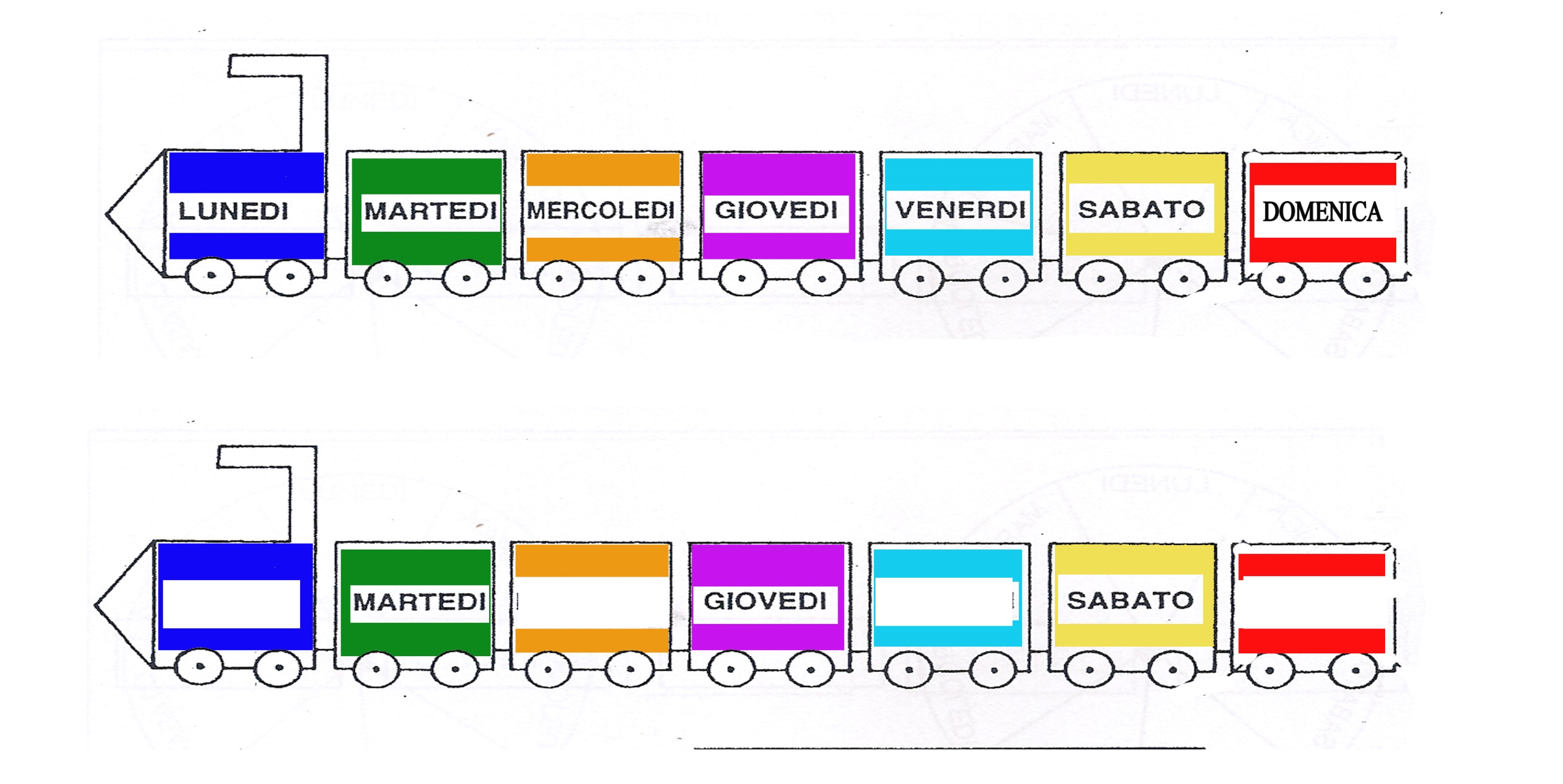 IL  TRENINO  DEI  GIORNI  DELLA   SETTIMANA
SCRIVI  I GIORNI CHE MANCANO
?
?
?
?
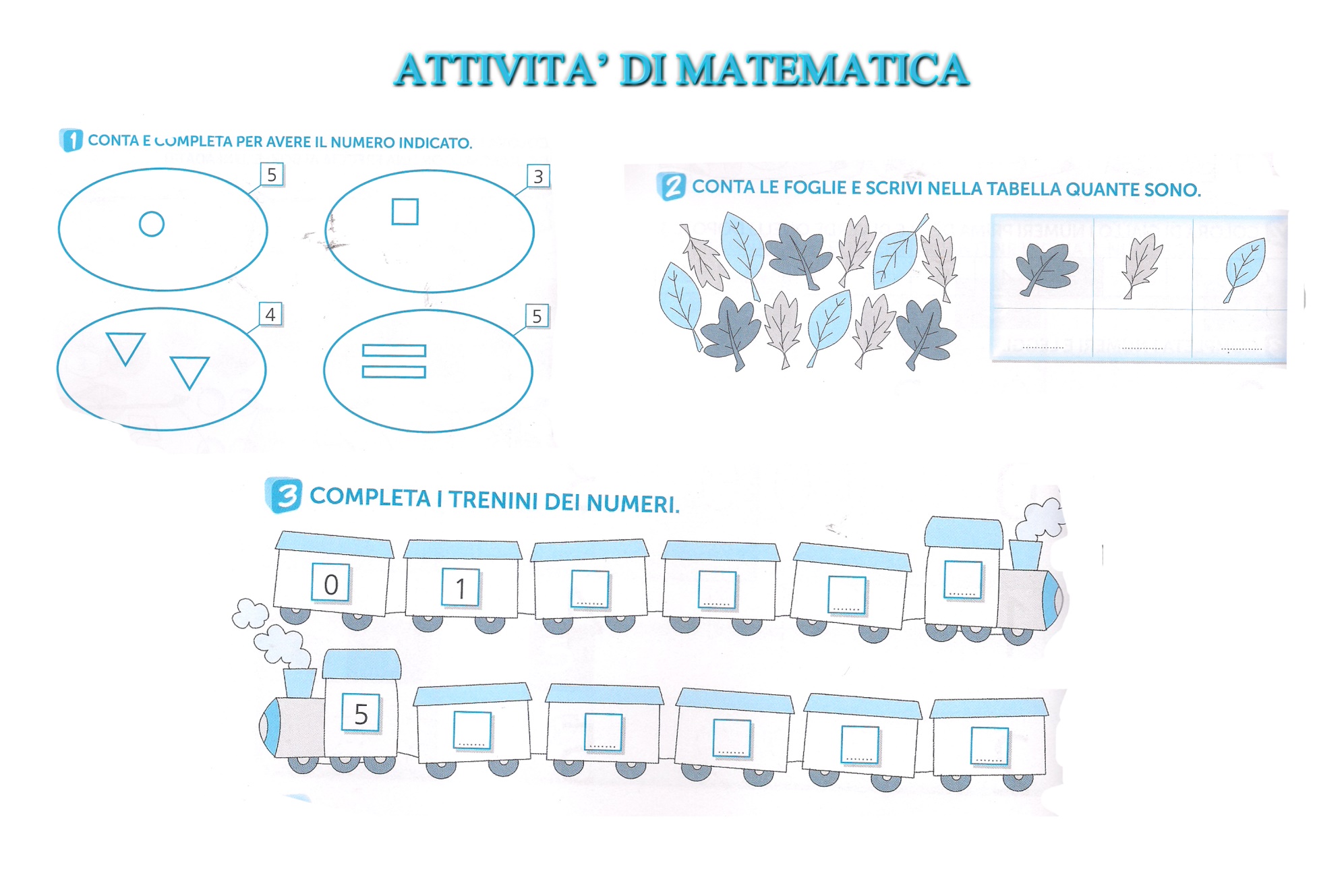 Attività di GeografiaCOLLEGA CIASCUN ELEMENTO AL SUO AMBIENTE
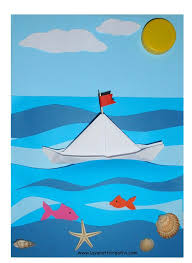 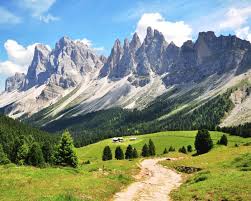 MONTAGNA
MARE
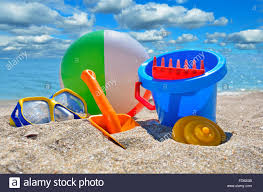 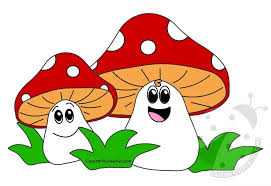 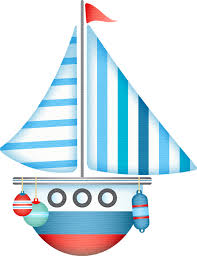 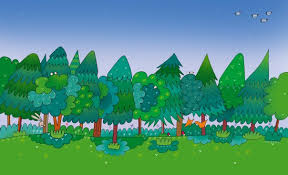 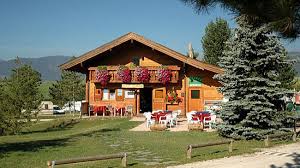 BOSCO
BARCA
SABBIA
BAITA
FUNGHI
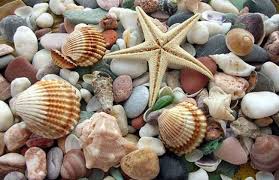 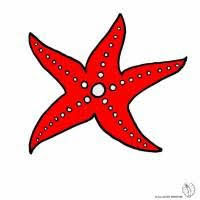 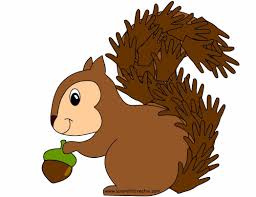 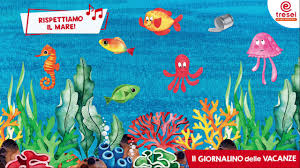 CONCHIGLIE
PESCI
STELLA MARINA
SCOIATTOLO